NÚCLEO DE NUEVA ESPARTA 
ESCUELA DE INGENIERIA Y CIENCIAS APLICADAS 
DEPARTAMENTO DE LICENCIATURA EN INFORMÁTICA 
ETICA Y DEONTOLIGUIA
Decreto 825.  Uso prioritario del internet (2000)
Prof:                                Integrantes:   Suhail Zabala.             Alexandra Quijada      
                                           Dariangel Tovar
Decreto 825 Uso prioritario del internet (2000)
estableció el acceso y uso de Internet como una política prioritaria en Venezuela, reconociendo su valor para el desarrollo cultural, económico, social y político, y promoviendo acciones para su uso en todos los niveles de la sociedad…
Decreto 825
El Decreto 825 fue una medida del gobierno de Venezuela que declaró el acceso y el uso de Internet como política prioritaria para el desarrollo cultural, económico, social y político del país. El decreto fue firmado por el presidente Hugo Chávez el 10 de mayo de 2000 y publicado en la Gaceta Oficial el 22 de mayo de 20002.
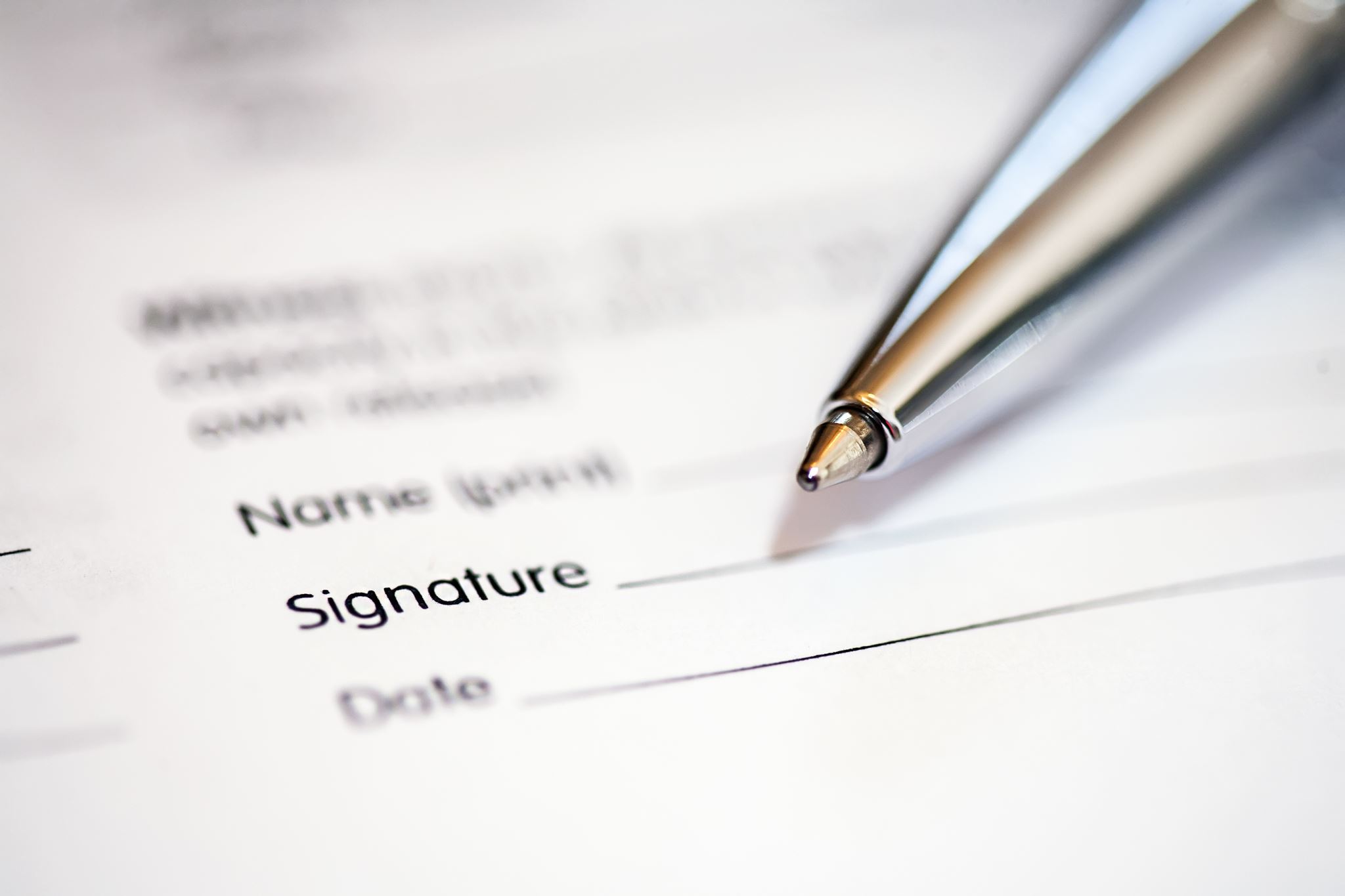 El decreto reconoció el valor de Internet como una herramienta para la difusión de ideas, el intercambio de conocimientos, la generación de empleos, la mejora de la calidad de los servicios públicos y la transparencia de los procesos. El decreto también estableció una serie de acciones para promover el uso de Internet en todos los niveles, tales como:
Crear un marco legal que garantice el libre acceso y la no discriminación en el uso de Internet.
Fomentar la inversión pública y privada en infraestructura, equipamiento y capacitación para el desarrollo de Internet.
pulsar la incorporación de Internet en el sistema educativo, la investigación científica y tecnológica, la cultura, el deporte y la salud.
Estimular la participación ciudadana y el ejercicio de la democracia a través de Internet.
Apoyar la creación y el fortalecimiento de las redes comunitarias de Internet, especialmente en las zonas rurales y marginales.
Fue considerado como un paso importante para insertar a Venezuela en la sociedad del conocimiento y la información, así como para reducir la brecha digital y social entre los venezolanos. Sin embargo, también fue criticado por algunos sectores que cuestionaron la efectividad y la coherencia de la medida, así como el posible uso político e ideológico de Internet por parte del gobierno.
CONSIDERACIONES
El documento reconoce la importancia de la ciencia, la tecnología, el conocimiento, la innovación y los servicios de información para el desarrollo de Venezuela. Destaca el papel de Internet como una herramienta invaluable para la difusión de ideas y la interrelación con otros países. El Plan Nacional de Telecomunicaciones busca incentivar el uso de Internet y mejorar la calidad de vida de la población. 
Además, se reconoce que las comunicaciones, tanto físicas como electrónicas, son fundamentales para el desarrollo territorial. El Estado busca prestar servicios más eficientes a través de Internet, y se reconoce que Internet ofrece oportunidades para todas las clases sociales y generaciones, y es una fuente de oportunidades para empresas de todos los tamaños. Finalmente, se prevé el impacto positivo de las tecnologías de información, incluyendo Internet, en el progreso social y económico del país.
ARTICULOS
03
01
02
Los organismos públicos deberán utilizar preferentemente Internet para el intercambio de información con los particulares, prestando servicios comunitarios a través de Internet, tales como bolsas de trabajo, buzón de denuncias, trámites comunitarios con los centros de salud, educación, información y otros.
Se declara el acceso y el uso de Internet como política prioritaria para el desarrollo cultural, económico, social y político de la República Bolivariana de Venezuela.
Los órganos de la Administración Pública Nacional deberán incluir en los planes sectoriales que realicen, así como en el desarrollo de sus actividades, metas relacionadas con el uso de Internet para facilitar la tramitación de los asuntos de sus respectivas competencias.
ARTÍCULOS
06
04
05
El Ministerio de Infraestructura tramitará el otorgamiento de las habilite administrativas necesarias para prestar servidos de acceso a Internet de manera expedita, simplificando los requisitos exigidos
Los medios de comunicación del Estado deberán promover y divulgar información referente al uso de Internet.
El Ministerio de Educación, Cultura y Deportes dictará las directrices tendentes a instruir sobre el uso de Internet, el comercio electrónico, la interrelación y la sociedad del conocimiento.
ARTÍCULOS
08
07
09
En un plazo no maya de tres (3) años, el cincuenta por ciento (5096) de los programas educativos de educación básica y diversificada deberán estar disponibles en formatos de Internet de manera tal que permitan el aprovechamiento de las facilidades interactivas
Todos los Ministerios presentarán a la Presidencia de la República, en un plazo de noventa (90) sus respectivos planes de ejecución, a quienes instalen o suministren bienes y servidos relacionados con el acceso y el uso de Internet destinados a la aplicación de los objetivos previstos en el presente Decreto
Presentará anualmente el plan para la dotación de acceso a Internet en los planteles educativos y bibliotecas públicas, estableciendo una meta al efecto.
ARTÍCULOS
11
10
12
El Estado, a través del Ministerio de Ciencia y Tecnología promoverá activamente el desarrollo del material académico, científico y cultural para lograr un acceso adecuado y uso efectivo de Internet
Todos los Ministros quedan encargados de la ejecución del presente Decreto, bajo la coordinación de los Ministros de Educación, Cultura y Deportes, de Infraestructura y de Ciencia y Tecnología
El Ejecutivo Nacional establecerá políticas tendentes a la promoción y masificación del uso de Internet. Asimismo, incentivará políticas favorables para la adquisición de equipos terminales por parte de la ciudadanía.
GRACIAS POR SU ATENCIÓN